Tập thể sư phạm nhà trường
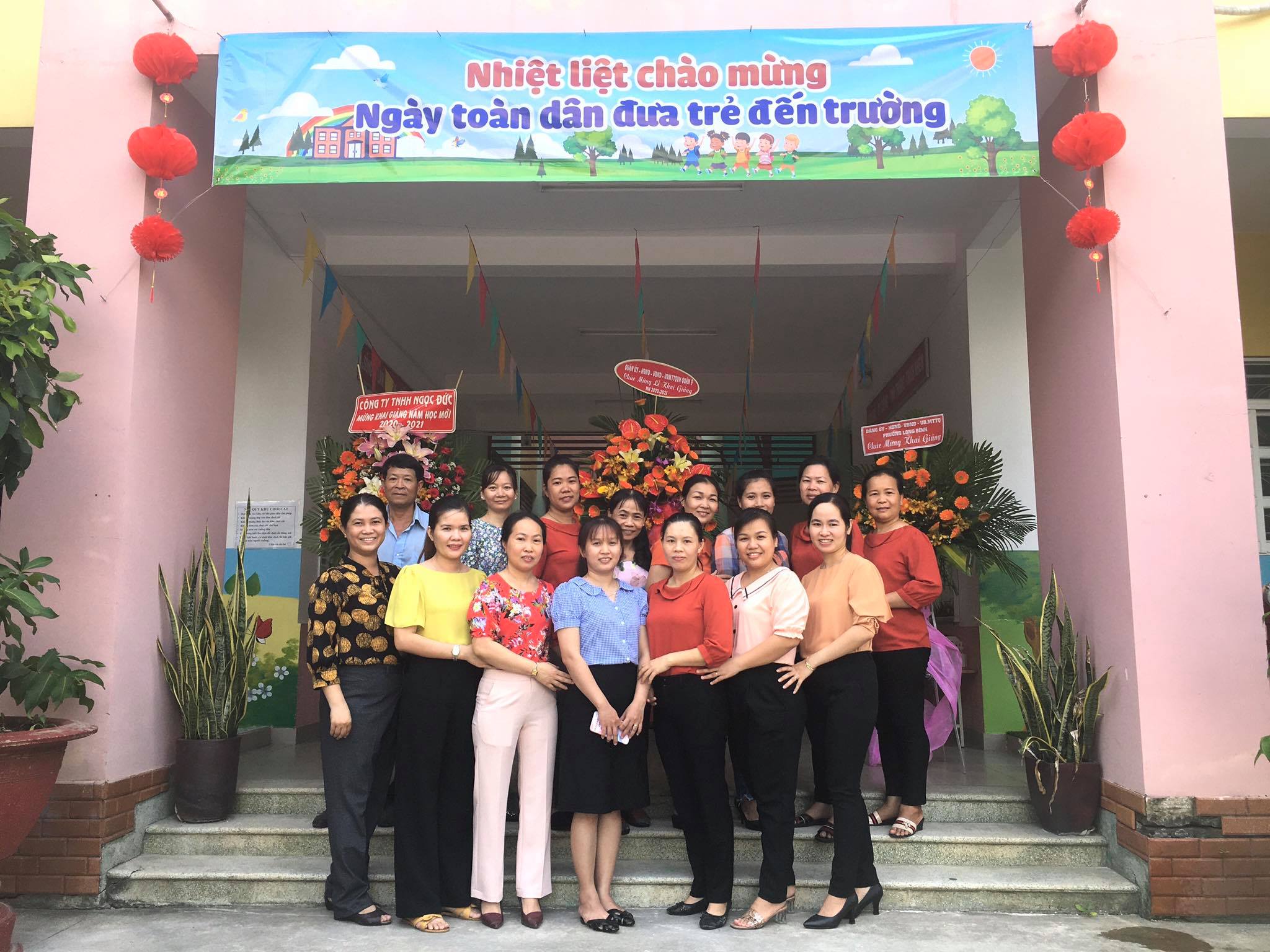 Bà Nguyễn Thị Thu Vân  - đại diện lãnh đạo Phường Long Bình tặng hoa chức mừng ngày khai giảng.
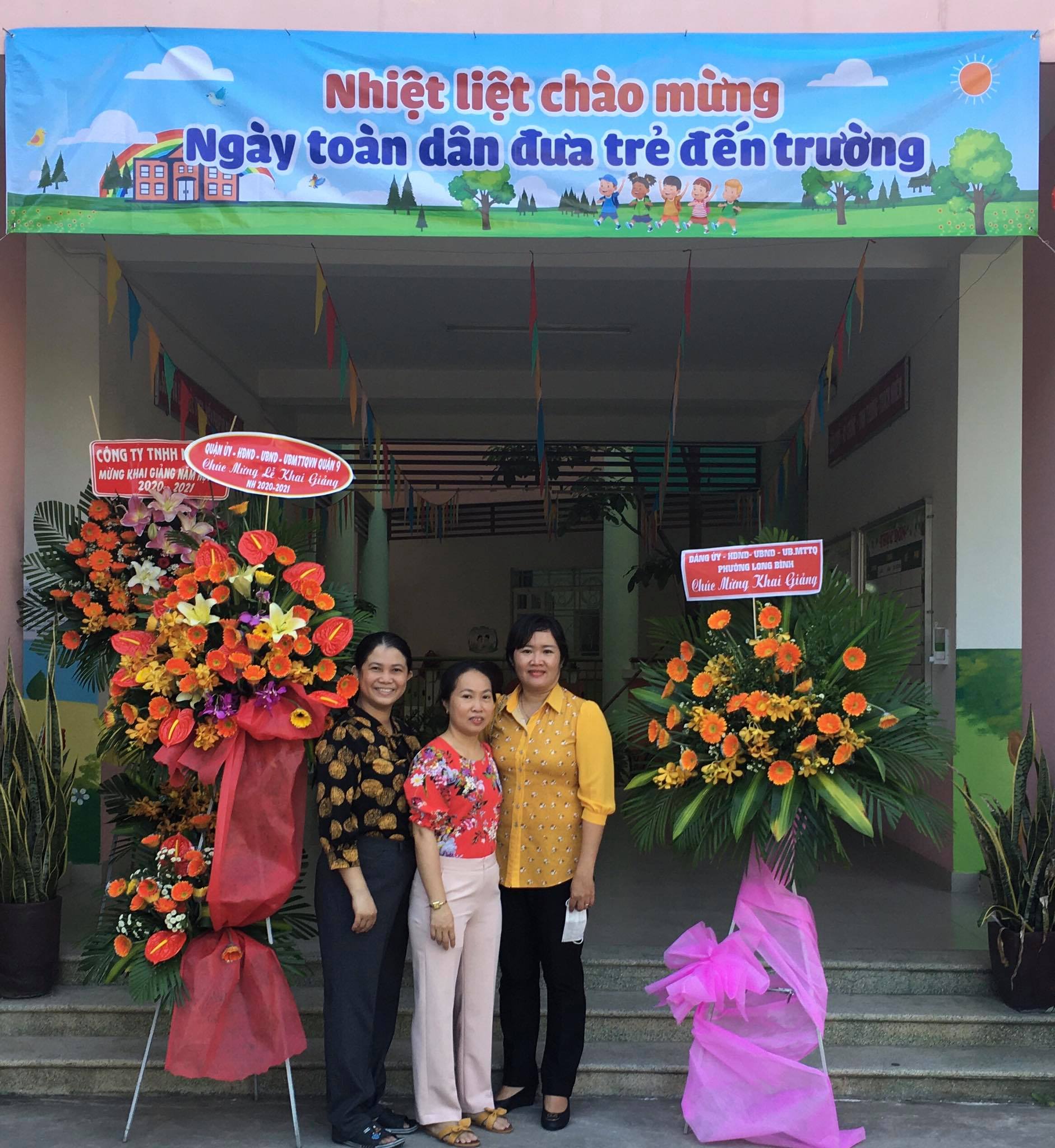 Học sinh và phụ huynh được đo thân nhiệt và rửa tay sát khuẩn tại cổng vào
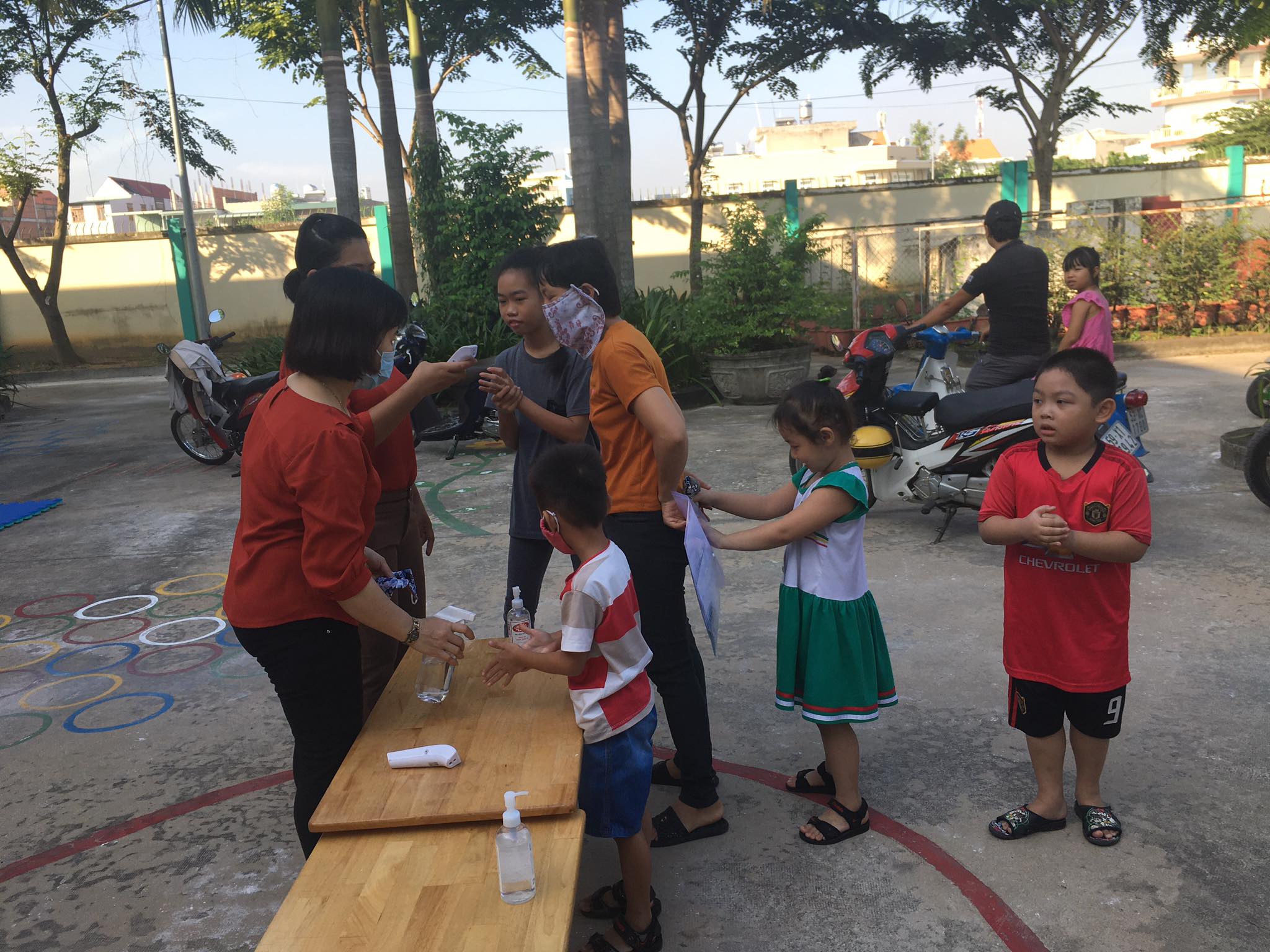 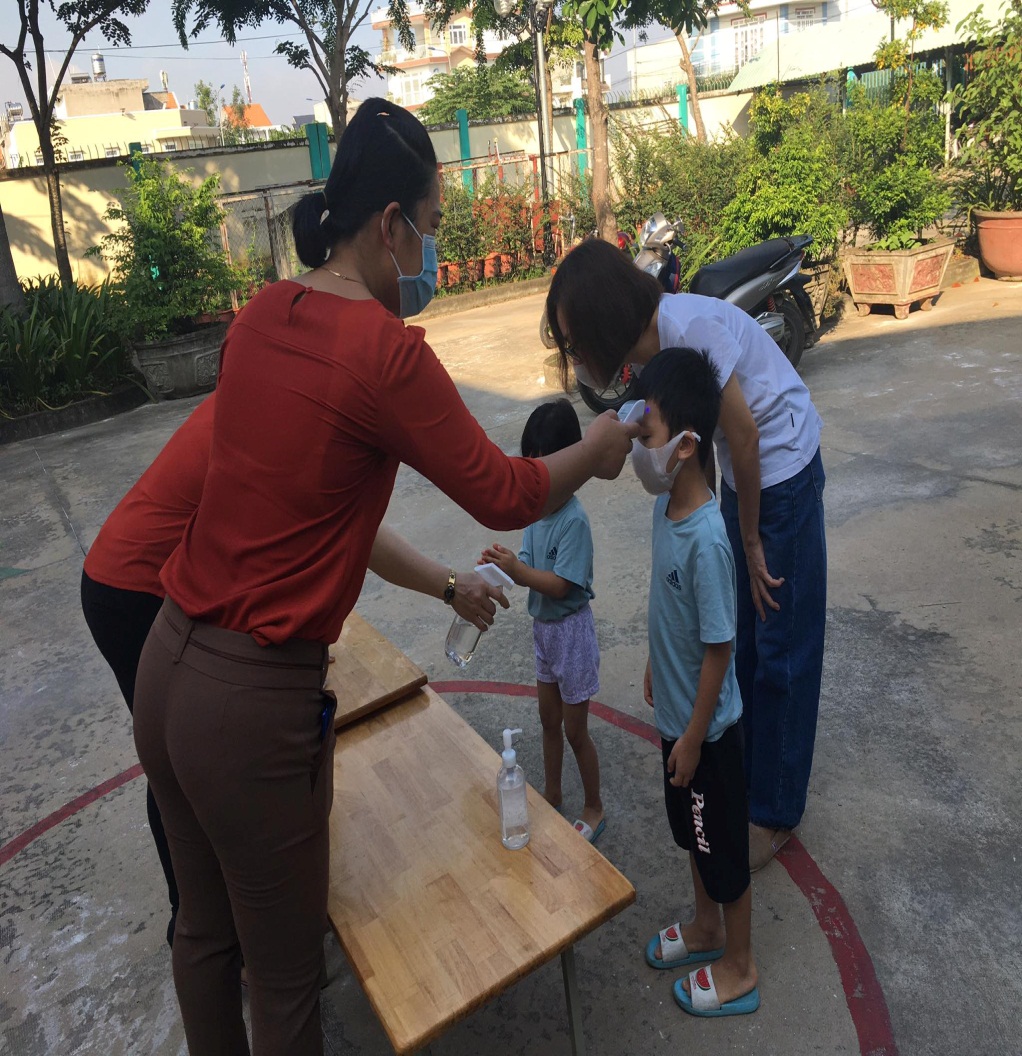 Phụ huynh đưa trẻ vào lớp
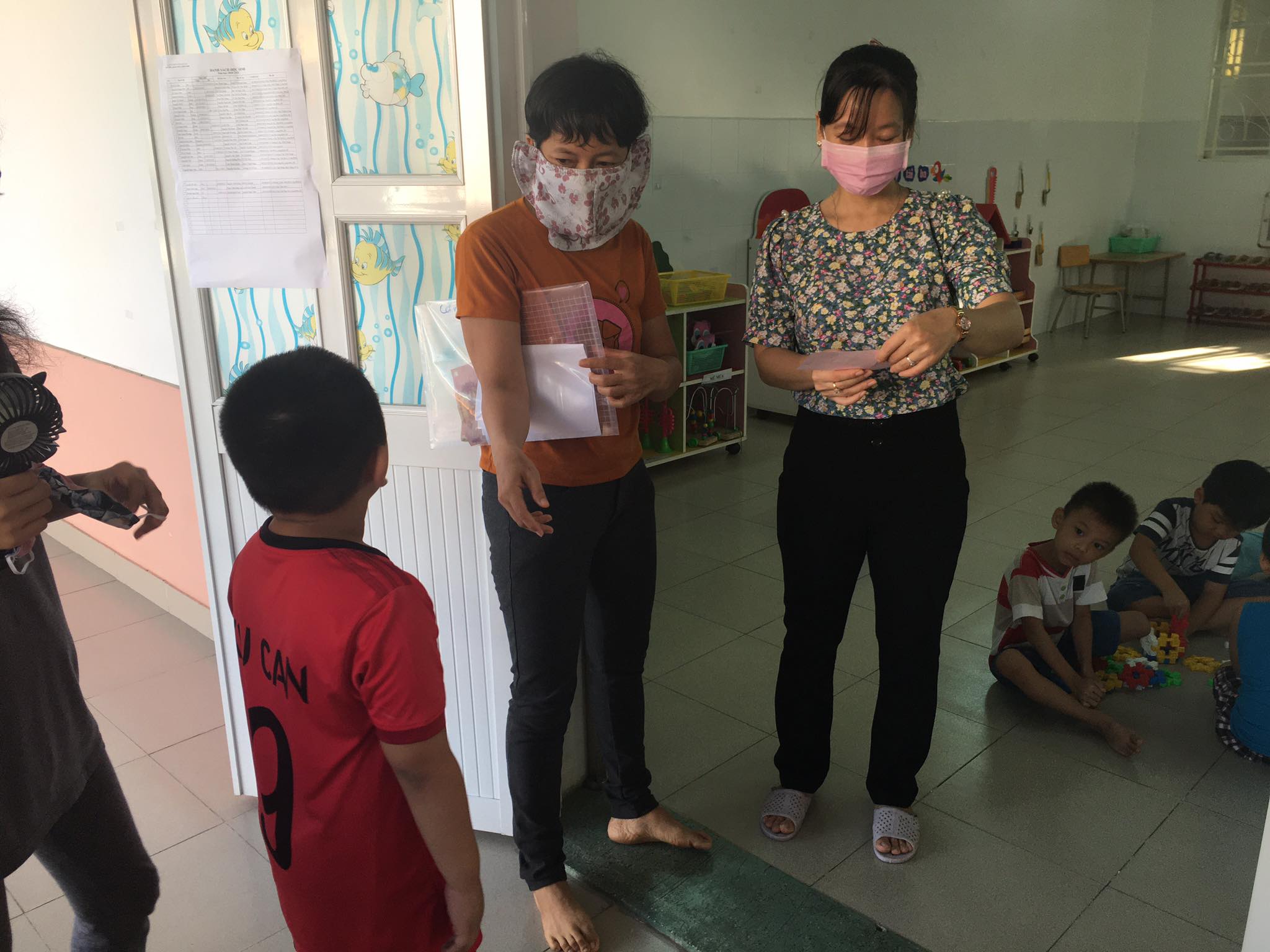 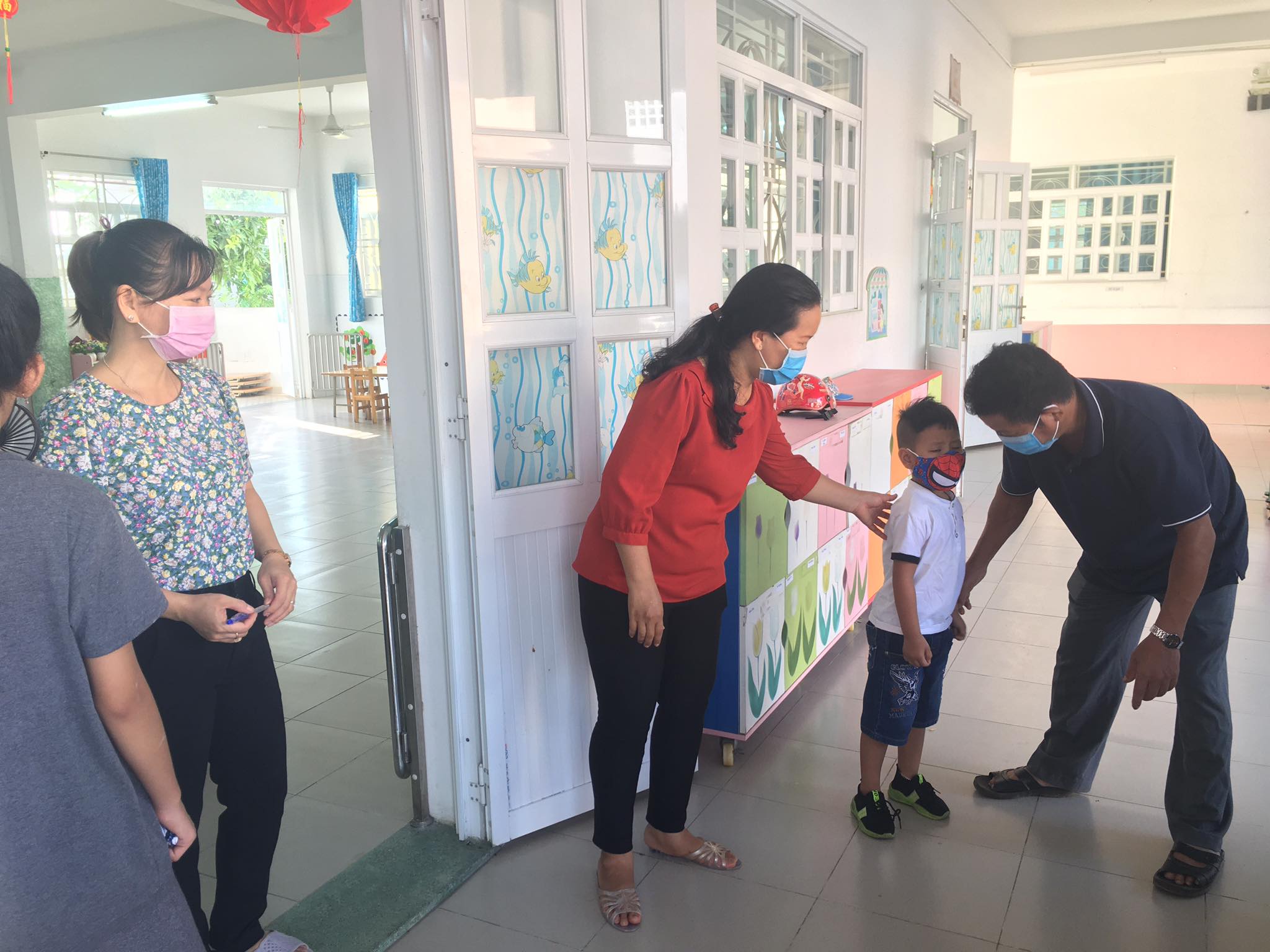 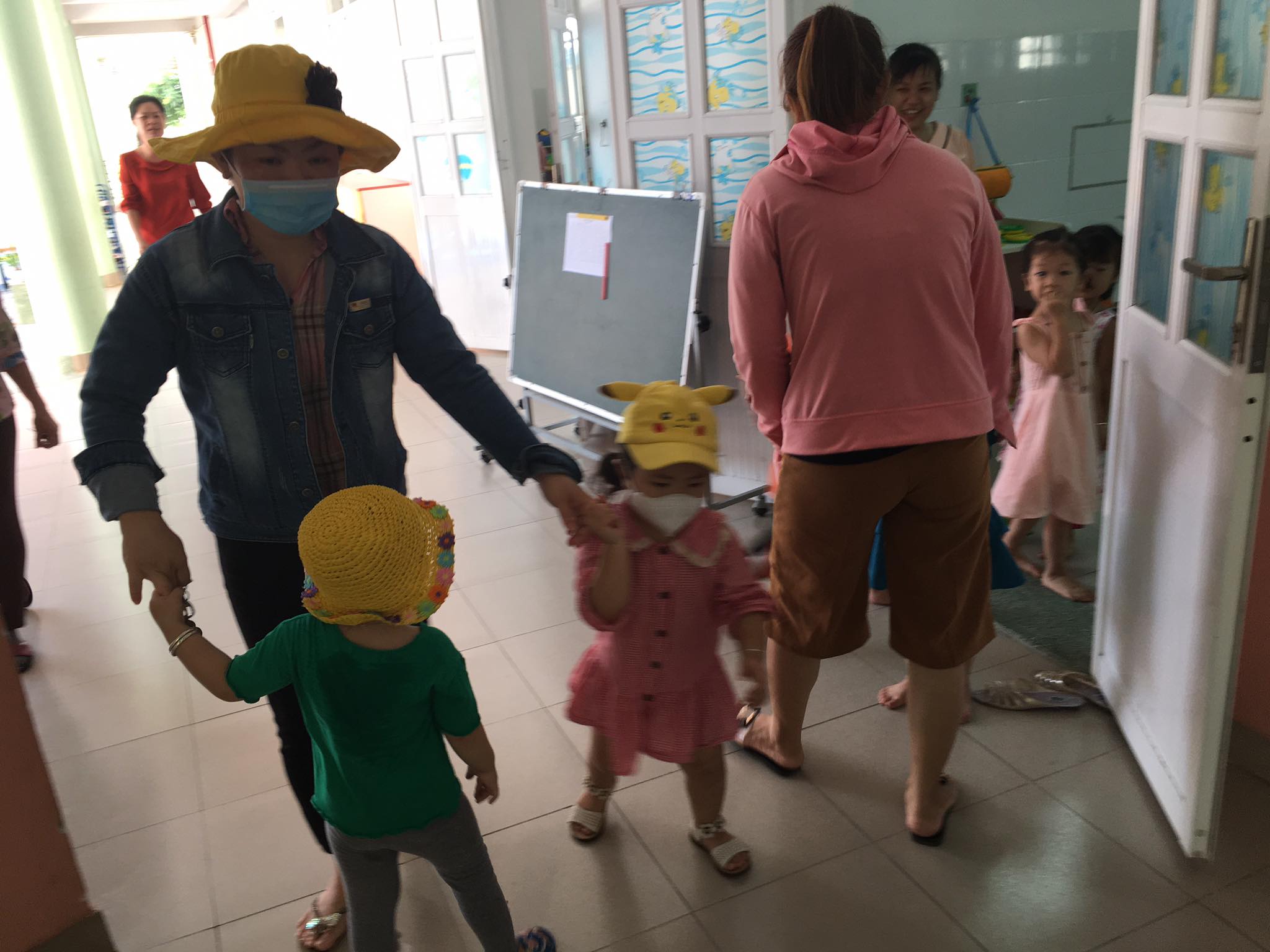 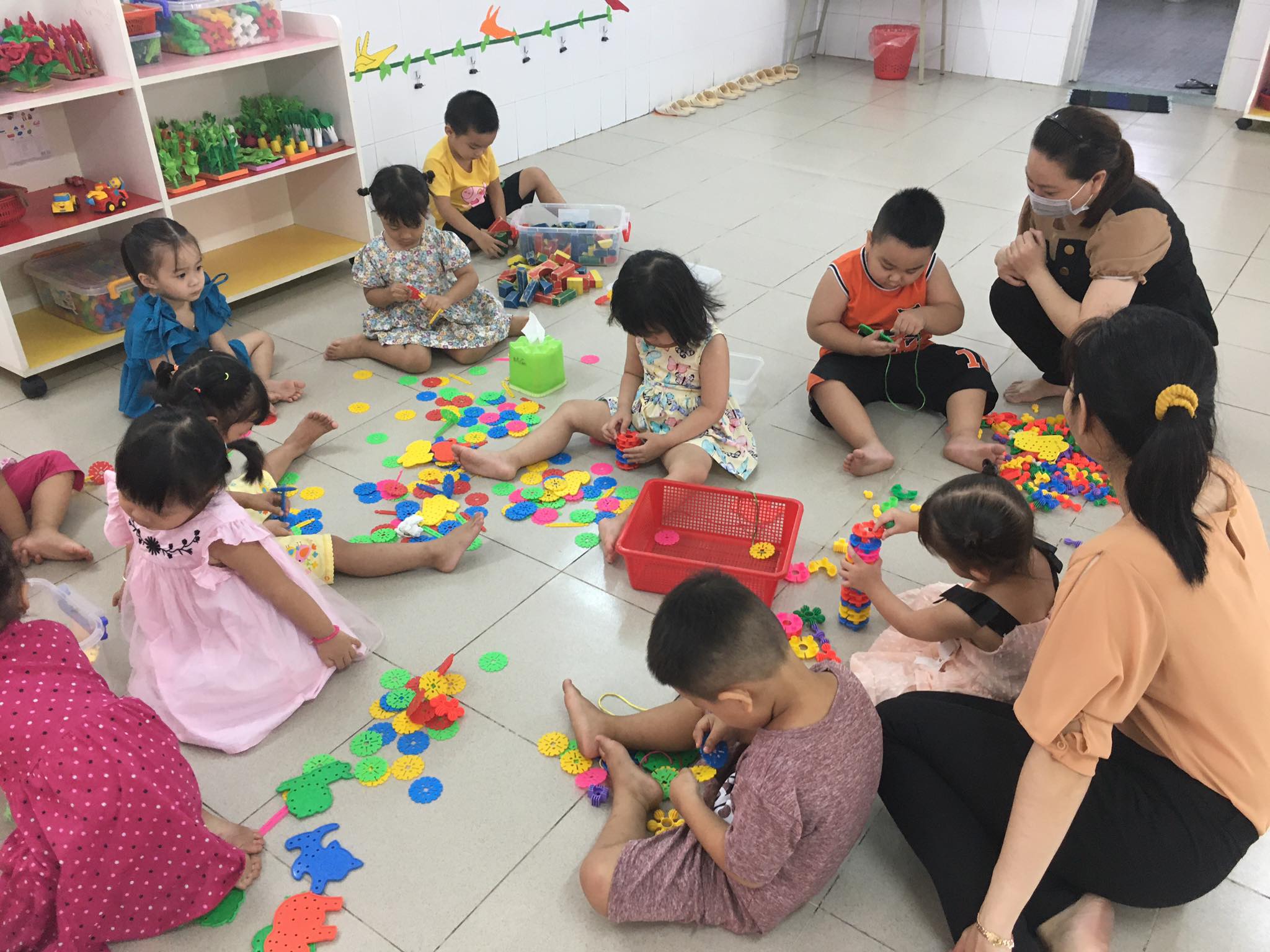 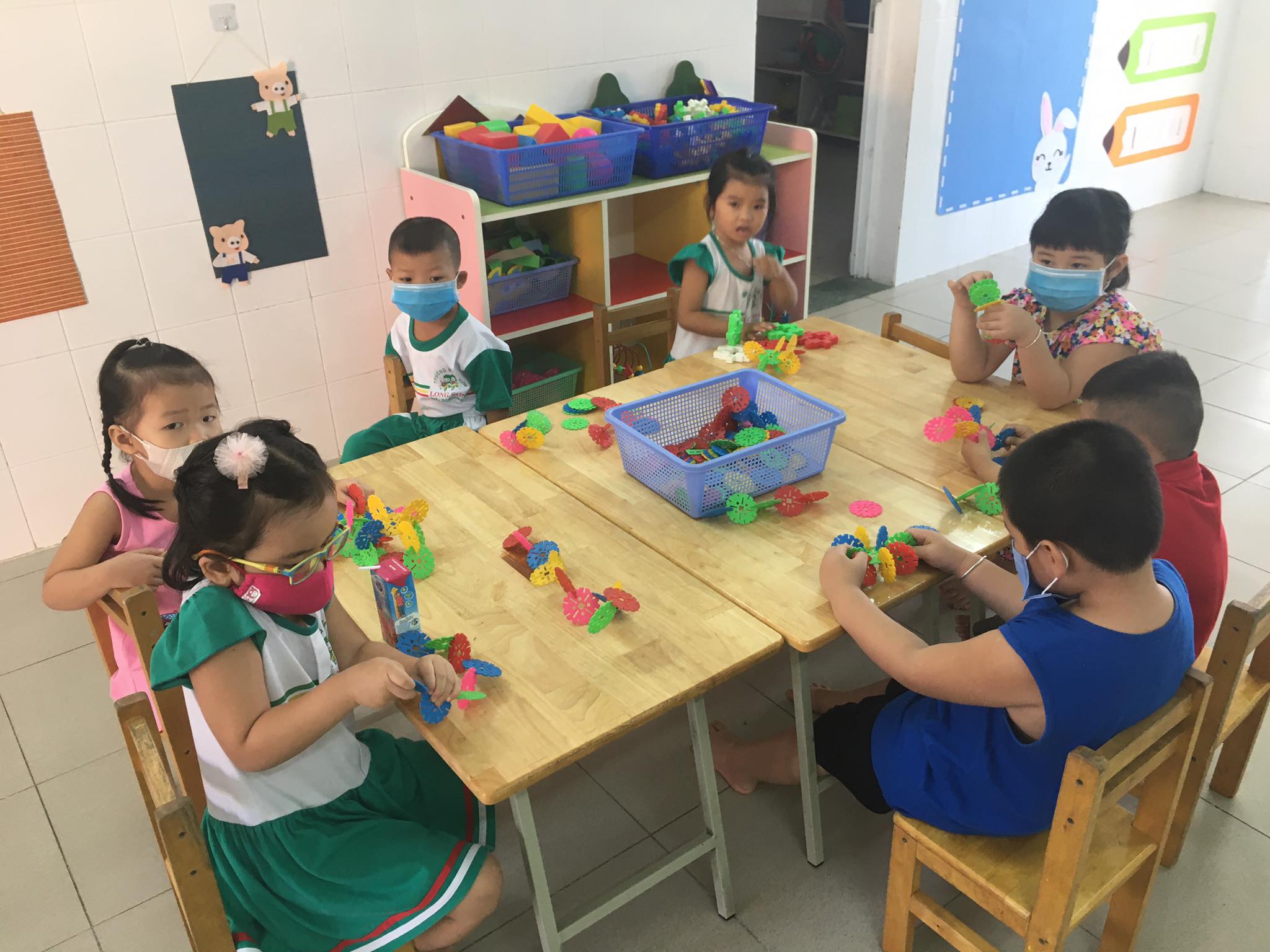